PLANIFICACIÓN  CLASES VIRTUALESSEMANA N° 30FECHA : 21- Octubre-2020
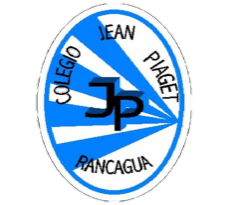 Colegio Jean Piaget
Mi escuela, un lugar para aprender y crecer en un ambiente saludable
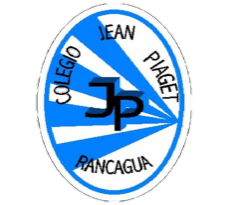 Reglas para una buena clase
Puntualidad
Tener materiales solicitados
Ser respetuoso con el profesor y sus compañeros
Mantener micrófono apagado y cámara encendida(solo si el alumno quiere)
Dudas o consultas
Estar atento a la clase online
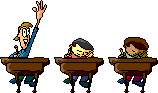 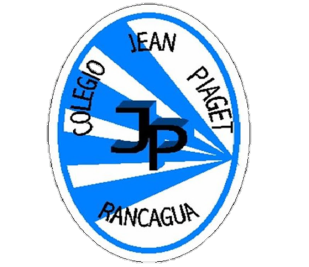 InicioActivación Conocimientos Previos
RECORDEMOS
¿Qué expresa el lenguaje visual?

 ¿Qué objetos tecnológicos podríamos utilizar para crear una obra?
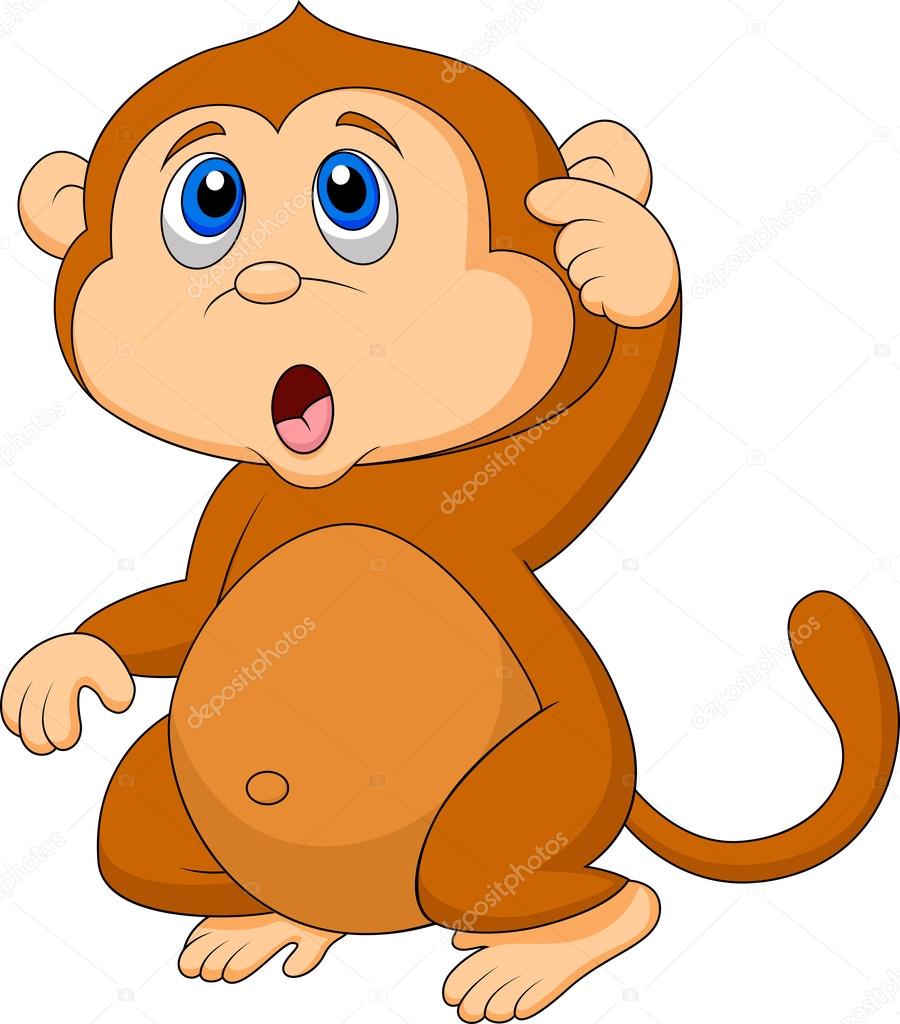 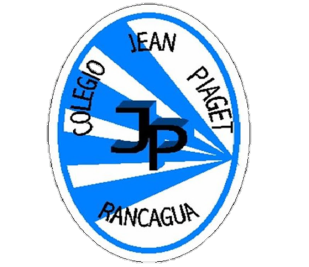 Lenguaje visual
El lenguaje visual es el lenguaje que desarrollamos en el cerebro relacionado con la manera de como interpretamos lo que percibimos a través de los ojos ("visualmente"). Es el que utiliza imágenes y signos gráficos . Tiene como objetivo la transmisión de mensajes a través de la imagen.
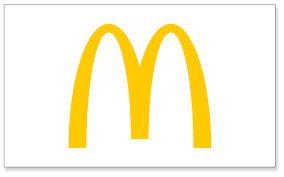 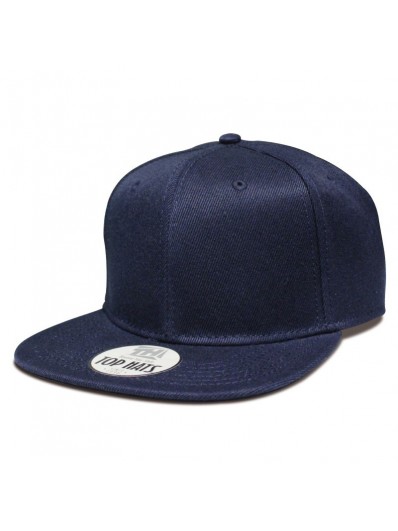 ACCESORIO
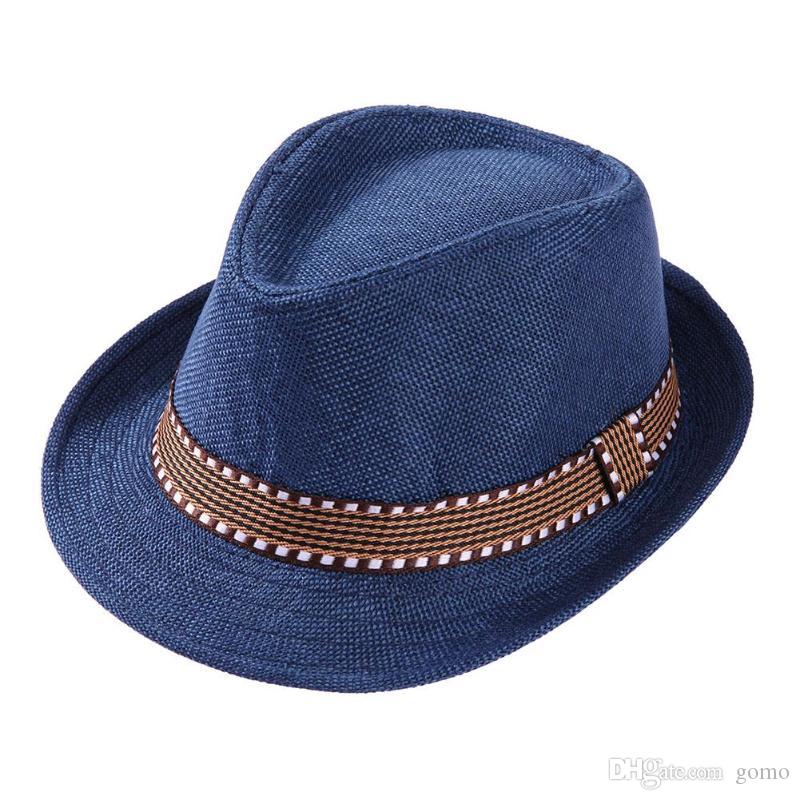 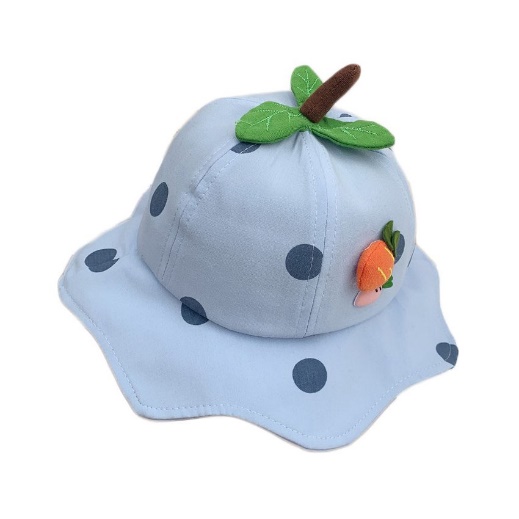 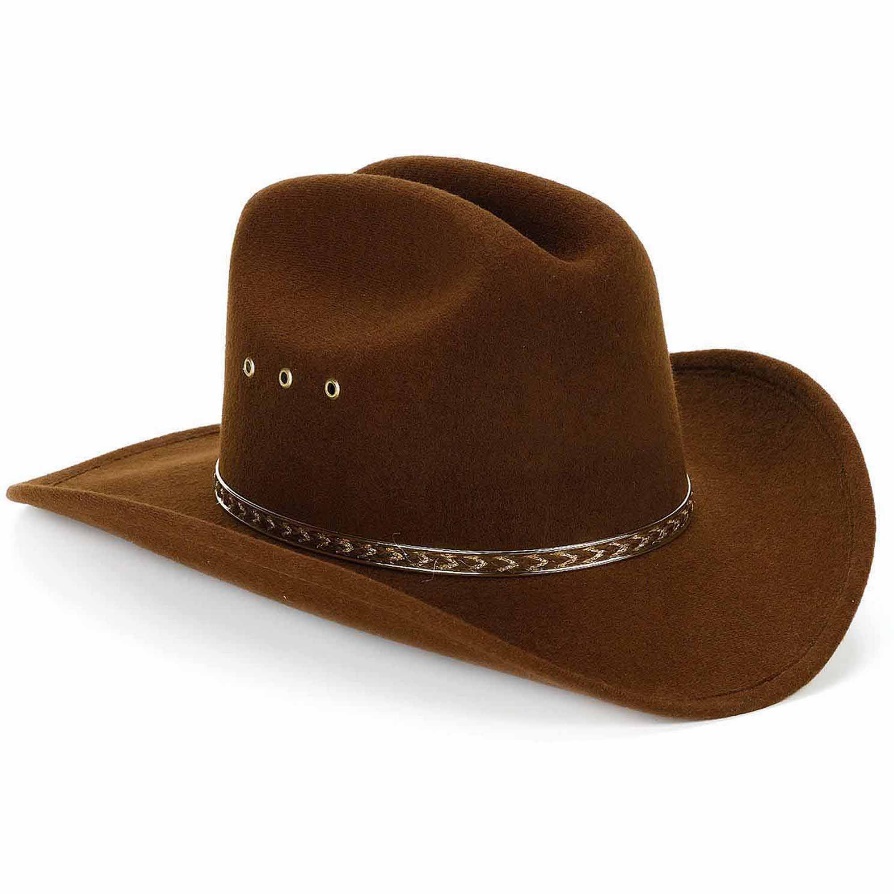 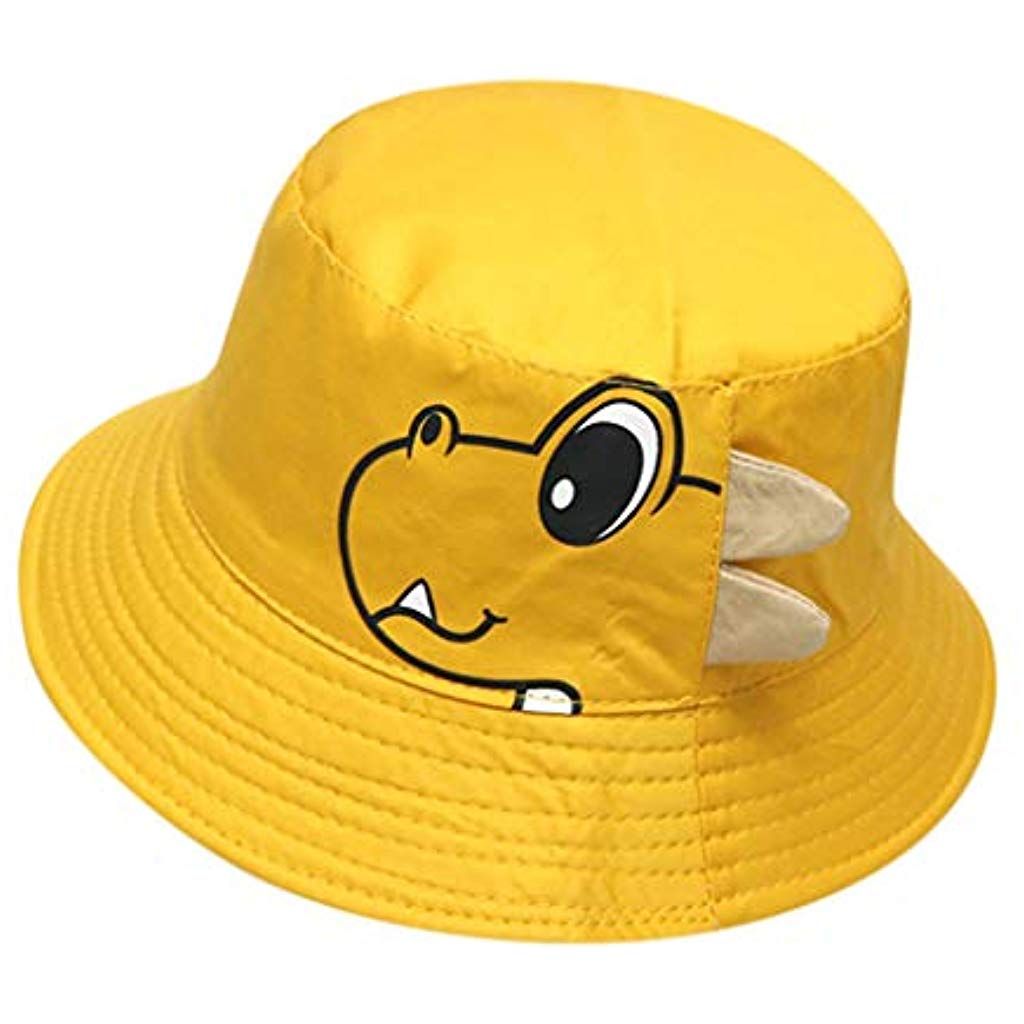 ANTES DE CONFECCIONAR
DIBUJO
Manos a la obra
Ahora que ya recordamos más sobre el lenguaje visual y vimos diversos objetos creados con elementos de la naturaleza y material reciclado, es momento de comenzar a crear. 
 crea un sombrero utilizando todos los objetos de reciclaje que desees. 
Mucha imaginación.
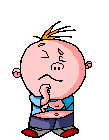 SOMBRERO DE RECICLAJE
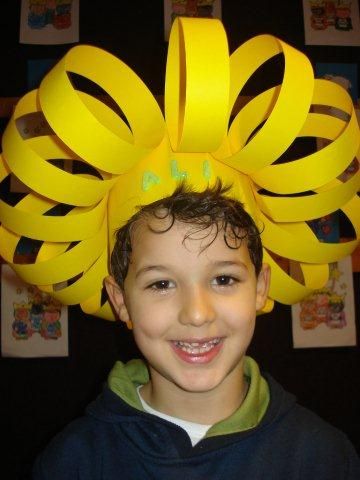 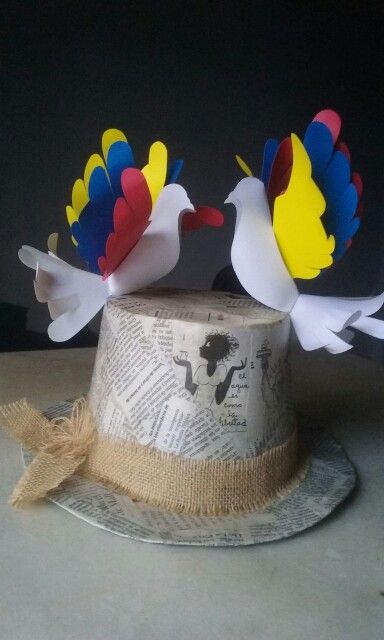 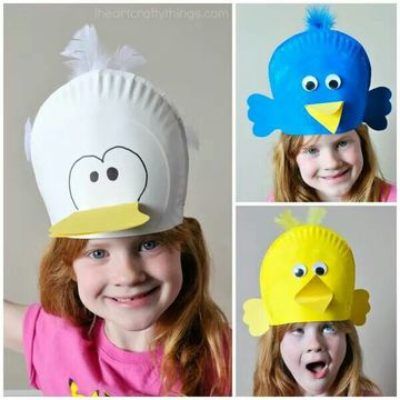 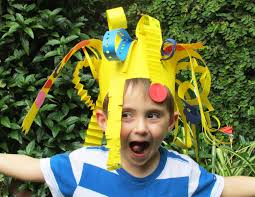 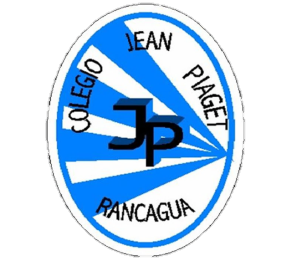 TICKET DE SALIDA
ASIGNATURA Artes Visuales
SEMANA 30
CIERRE
Nombre: _______________________________________
¿Qué lenguaje visual quiero expresar con mi obra?. Fundamenta


¿Qué tan influyente es el objeto creado? fundamenta
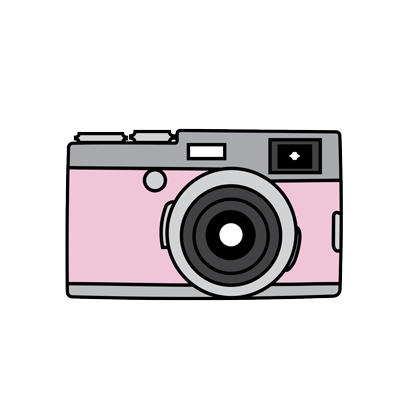 Enviar fotografía de este ticket de salida al: 
Correo: Alicia.cuellar@colegio-jeanPiaget.cl